introduction
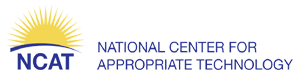 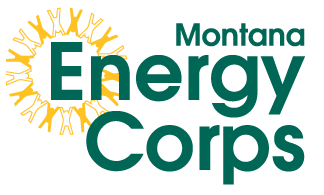 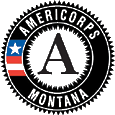 what is energy?
Energy is the measure of the ability of a body or system to do work or produce a change.
The total amount of energy in the universe is fixed. Energy can neither be created nor destroyed. 
However, the amount of energy available to do work decreases as it is transferred from step to step in a process. This is why using energy efficient methods is important!
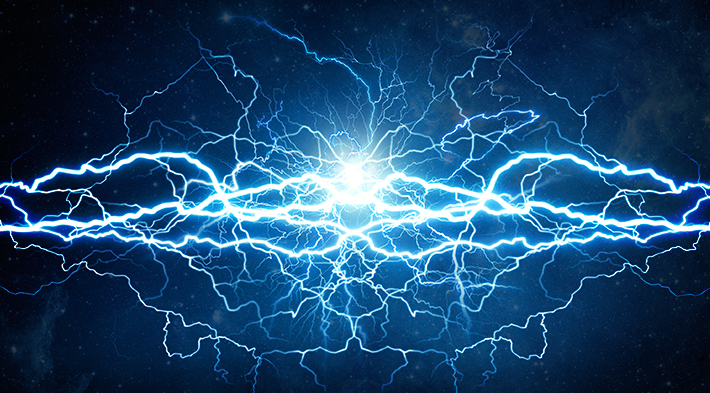 pop quiz…
This presentation includes an interactive component using TurningPoint software. You will be asked a series of questions at the start of the presentation and again at the end to help us measure your change in knowledge. Questions are answered by using the remotes handed out. 
Let’s do a practice question!
pop quiz…
A group of ferrets is called a(n)…
Fumble
Pack
Business
Enterprise
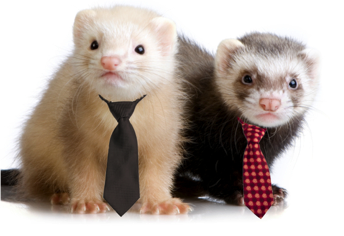 Have that report on my desk by noon, Bob.
You got it, Steve.
Home energy savings
simple ways to lower energy bills
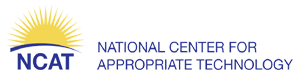 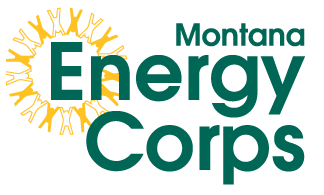 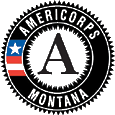 pop quiz…
Why are LED bulbs the most efficient?
They generate little heat, so the majority of energy they consume is given off as just light.
They last longer.
They contain mercury gas which extends their life span.
Both A and B
pop quiz…
What installations can be made in a home to reduce water use?
Low-flow toilets
Low-flow showerheads
Sink aerators
All of the above
pop quiz…
What combination represents the most energy efficient type of window?
Single-pane window.
Double-pane window with low-e coating and a gas fill.
Double-pane window.
Double-pane window with low-e coating.
pop quiz…
What is the term for a yard that utilizes native plants and rocks instead of typical grass?
Desertiscaping
Xeriscaping
Rock gardening
Ungrassification
pop quiz…
What device can you install in your house that controls temperature based on predetermined time settings?
Programmable thermostat
HVAC
Thermometer
Ventilator
windows
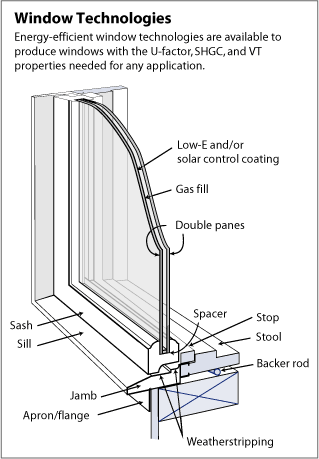 Windows are rated for efficiency based on their thermal transmittance (noted as the U-value).

Characteristics of EE windows includes:
Double or triple pane.
Can be filled with a gas, such as Argon, to decrease the thermal transmittance (retain more heat).
windows
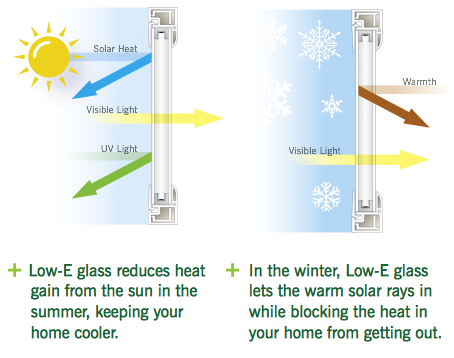 Low- E coating: a coating that helps reflect heat back into the house in the winter and sunlight back to the outside in the summer.
insulation
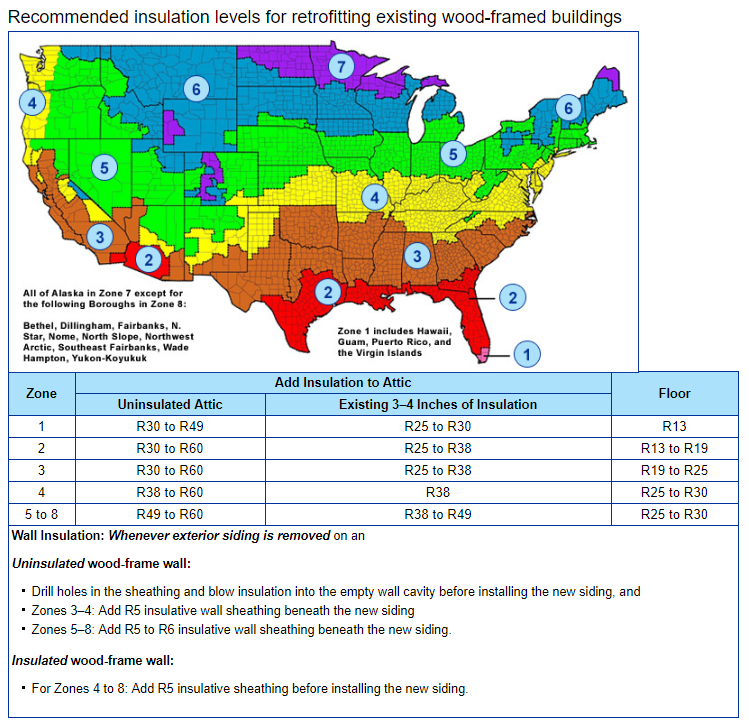 Home insulation levels are rated based on their thermal resistance (noted as the R-value; this is the opposite of U-value).

Appropriate levels of insulation depend on the area of the country one lives in.
insulation
The R-value provided is dependent on the type of insulation as well the heating type of the home (furnace, electric baseboards, etc.)

Common types of insulation include:
Loose fill fiberglass
Fiberglass batts
Spray foam insulation
Cellulose (blown-in or spray)
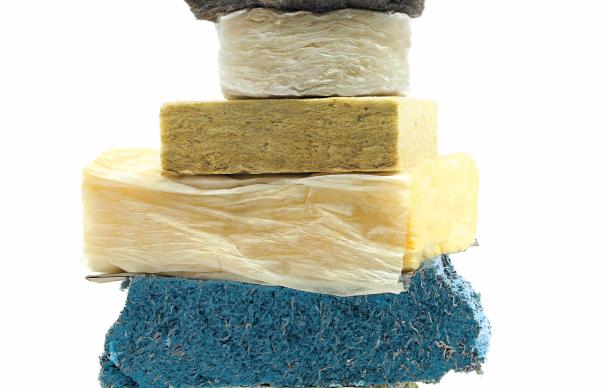 insulation
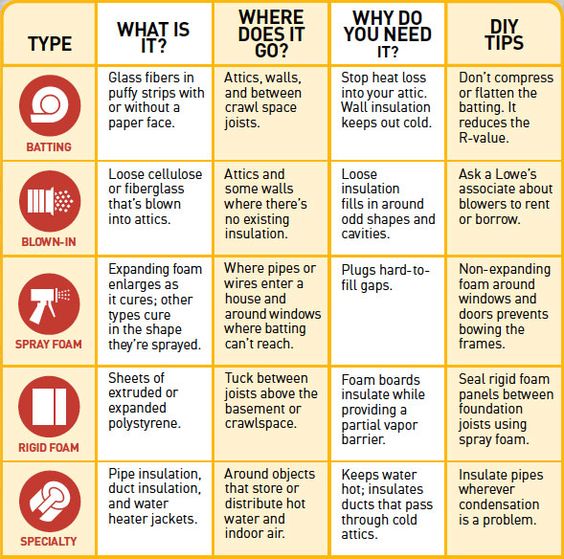 lighting
Here’s a comparison of lightbulb types:

Incandescent:
This is the standard Edison bulb with the glowing filament.
90% of the energy consumed by incandescent bulbs is actually given off as heat!
Typically only last 3-4 years.
Cost less initially, but because they must be replaced more often, they end up costing more in the end.
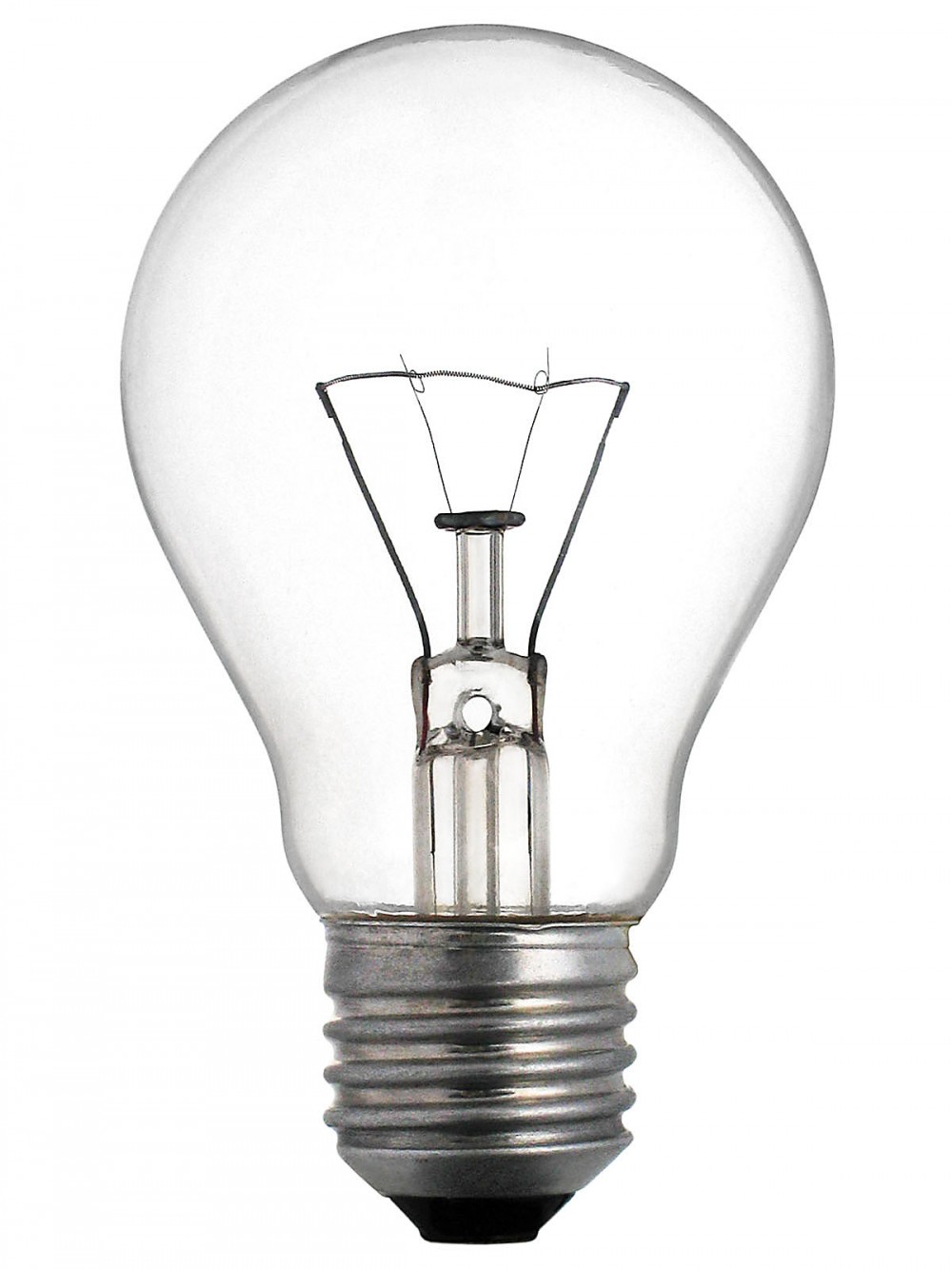 lighting
CFLs (Compact Fluorescent Lighting):
CFLs are a form of efficient lighting.
CFLs use 75-80% less energy than incandescent bulbs.
They are typically cheaper than LEDs, though they don’t last quite as long.
Come in all shapes, sizes, and color temperatures.
Don’t work as well in cold weather (need to heat up to full brightness).
Wear out quicker when turned on and off frequently.
Contain mercury gas, which must be disposed of properly when broken or at the end of lifespan (check with local recycling guidelines).
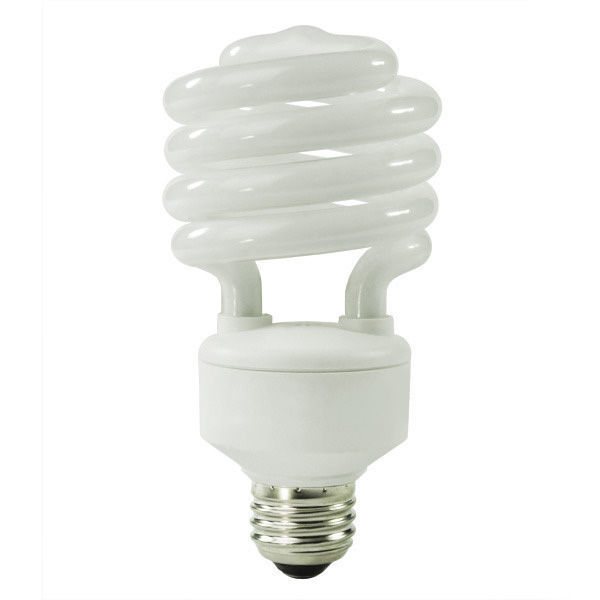 lighting
LEDs (Light Emitting Diode):
LEDs are the most efficient form of lighting on the market today.
LEDs produce little to no heat, meaning the majority of the energy they consume is given off as light (what we want!).
LEDs also last much longer (8-10 years under typical use) and come in all shapes and sizes.
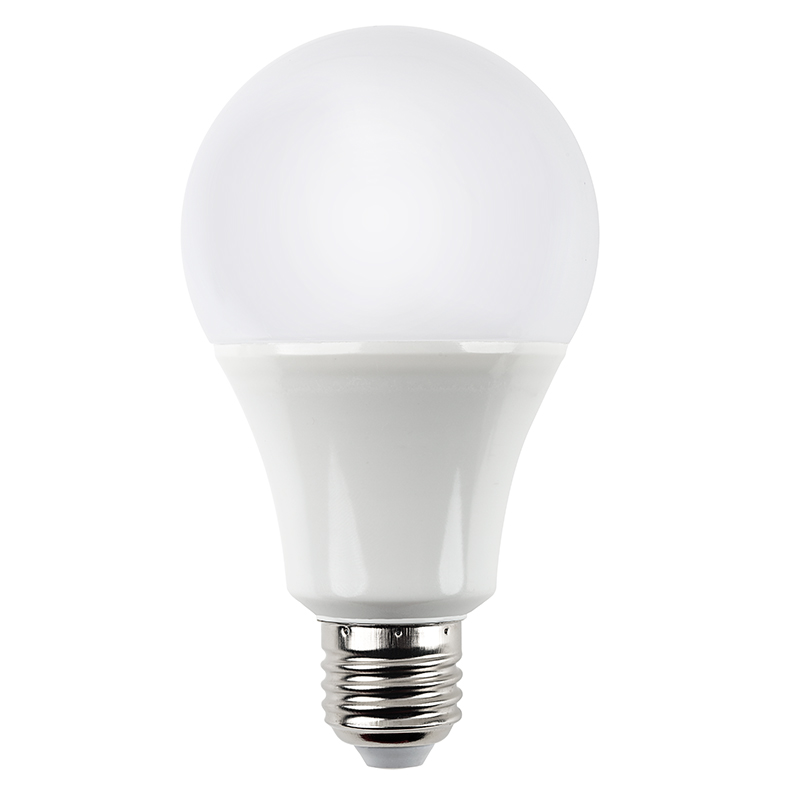 water
Quick, low cost installations:
Converting to low flow shower heads on average saves 1 gallon/minute/shower.


Sink aerators in the kitchen and bathroom reduce water flow while still maintaining pressure. They save on average 1 gallon/minute.
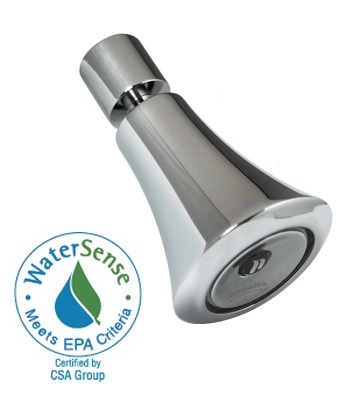 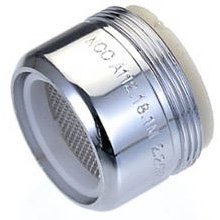 water
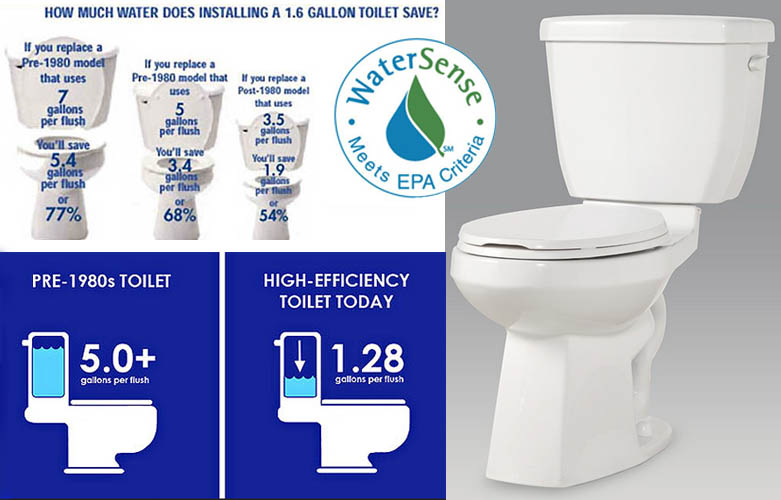 Efficient toilets use as little as 0.8 gallons per flush, though 1.28 gallons/flush is most common: 
Converting a post-1992 toilet to an efficient toilet saves 1/3 -1/2 gallon per flush.
Converting from a pre-1992 toilet can save anywhere from 2.2-6 gallons per flush (depending on the age of the toilet).
Look for the WaterSense label to know you’re getting an efficient fixture.
water
Consider xeriscaping your yard (less grass, more native plants that are suited to the environment, rocks).

Visit The Landscape Design Site to learn how.
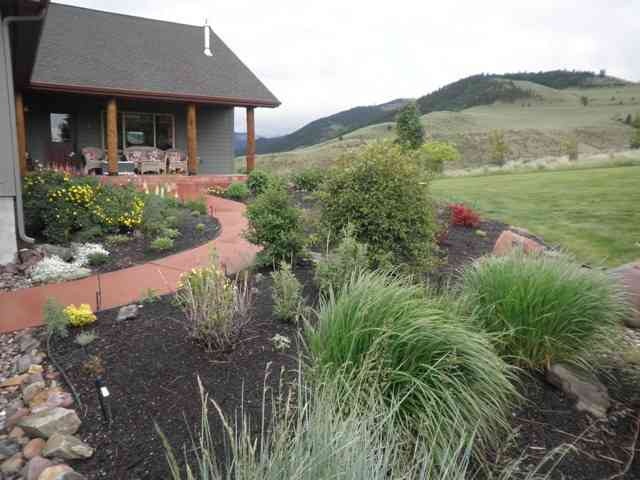 energy efficiency
Buy efficient appliances (Energy Star rated).
Insulate water heater and pipes (saves 7%-16% of energy bill/year).
Install a programmable thermostat.
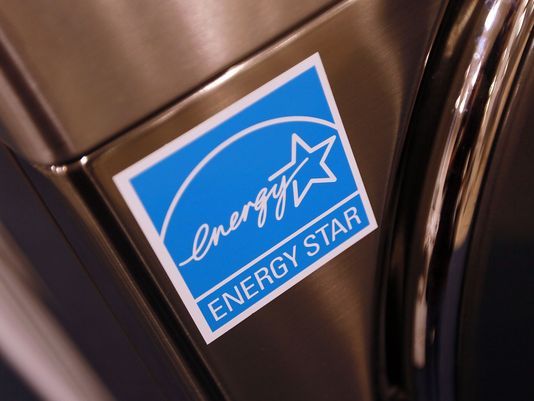 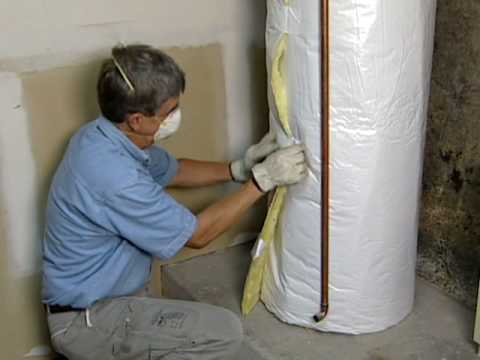 pop quiz…
Why are LED bulbs the most efficient?
They generate little heat, so the majority of energy they consume is given off as just light.
They last longer.
They contain mercury gas which extends their life span.
Both A and B
pop quiz…
What installations can be made in a home to reduce water use?
Low-flow toilets
Low-flow showerheads
Sink aerators
All of the above
pop quiz…
What combination represents the most energy efficient type of window?
Single-pane window.
Double-pane window with low-e coating and a gas fill.
Double-pane window.
Double-pane window with low-e coating.
pop quiz…
What is the term for a yard that utilizes native plants and rocks instead of typical grass?
Desertiscaping
Xeriscaping
Rock gardening
Ungrassification
pop quiz…
What device can you install in your house that controls temperature based on predetermined time settings?
Programmable thermostat
HVAC
Thermometer
Ventilator
want to learn more?
contact:

name
position
name@ncat.org
(xxx) xxx-xxxx
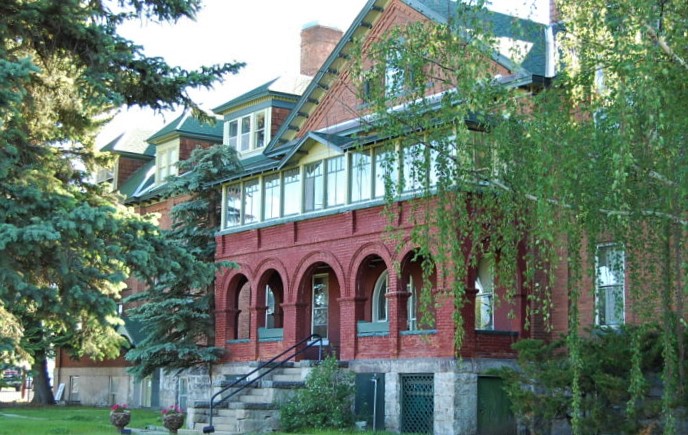 Our headquarters is located at 3040 Continental Dr. Butte, MT